Consiglio dell’Ordine 
degli 
Avvocati di Catania
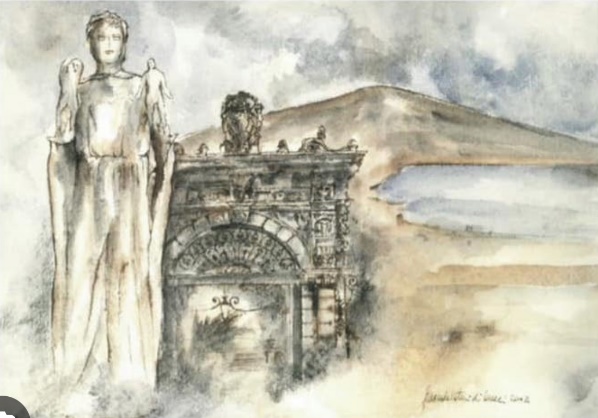 Due diligence legale in riferimento ai controlli preliminari nelle attività delegate dal Decidente al custode e al professionista delegato
Notaio Andrea Ruggeri Cannata
Catania, 15 novembre 2024
due diligence
L'espressione inglese due diligence (in italiano: dovuta diligenza) indica l'attività di investigazione e di approfondimento di dati e di informazioni relative all'oggetto di una trattativa.
FONTI NORMATIVE
Volendo attribuire un significato specifico a tale espressione, bisogna soffermarsi su quella che è la sua precipua funzione, cioè quella di determinare il valore economico e giuridico di un immobile per:

a) Consentire agli istituti di credito di determinare l’importo del finanziamento concedibile allo scopo di procedere al suo acquisto e/o ristrutturazione o che, comunque, sia proporzionato al valore dell’immobile da concedere in garanzia;


b) Procedere alla vendita coattiva del bene immobile qualora il credito concesso con garanzia ipotecaria non sia stato soddisfatto volontariamente dal debitore.
LINEE GUIDA PER LE ESECUZIONI IMMOBILIARI APPROVATE DAL CSM IL GIORNO 11 OTTOBRE 2017
§ 4. Gli interessi coinvolti e il ruolo essenziale delle prassi. 
L’ampia e articolata istruttoria svolta dalla competente commissione referente ha confermato la varietà e delicatezza degli interessi coinvolti nelle procedure di espropriazione immobiliare. Tali interessi giustificano pienamente un particolare impegno per la sistematizzazione di un modello di processo esecutivo.
L’esecuzione forzata per espropriazione deve, infatti, svolgersi secondo criteri di efficienza, efficacia e rapidità al fine di liquidare i cespiti del patrimonio del debitore conseguendo il massimo ricavato – da destinare ai creditori e, in via residuale, al debitore esecutato – nel più breve tempo possibile.
Ciò in quanto gli interessi coinvolti dal processo esecutivo concernono: 
▪ il soddisfacimento delle ragioni creditorie, che richiede un rapido svolgimento della procedura e il conseguimento di un congruo prezzo di aggiudicazione, per consentire il rimborso delle spese anticipate (che possono trovare rifusione solo nell’ambito di quella specifica esecuzione: l’art. 95 c.p.c., v. Cass. n. 19628/2014, Cass. n. 15374/2011, Cass. n. 5325/2003) e il pagamento dei debiti maggiorati degli interessi; in questo quadro, è evidente che l’aumento dei tempi processuali e dei conseguenti costi non può che incidere negativamente sulle aspettative del ceto creditorio; 
▪ il patrimonio del debitore esecutato: la vendita del compendio pignorato in tempi rapidi ed a un prezzo non vile avvantaggia anche il debitore, che può giovarsi dell’effetto totale o parziale di una sostanziale esdebitazione (con eventuale rimessione del residuo allo stesso esecutato), evitando anche il maturare di interessi passivi e garantendo pertanto il reale rispetto dei suoi interessi patrimoniali (ai quali fa riferimento l’art. 1 del Protocollo Addizionale alla C.E.D.U.); 
▪ la responsabilità dello Stato per la non ragionevole durata del processo esecutivo: i parametri fissati dalla c.d. “Legge Pinto” (Legge n. 89 del 2001) e, prima ancora, dalla C.E.D.U. (art. 6) esigono che la liquidazione avvenga in tempi celeri;
▪ l’economia interna e i suoi fondamenti economico-giuridici: è notorio che la parte preponderante dei mutui e delle linee di credito concessi ai privati o alle imprese sono garantite da ipoteca su immobili o cespiti aziendali. La vendita forzata in caso di inadempimento si connota dunque come ingranaggio essenziale del meccanismo economico, perché le previsioni di concreta soddisfazione del creditore incidono in maniera determinante sull’erogazione dei finanziamenti e sui loro costi: l’inefficienza delle procedure si traduce infatti in un accesso al credito più problematico e più oneroso, con grave nocumento del sistema economico del territorio; 
▪ l’economia nazionale e la sua affidabilità nel panorama internazionale: un processo esecutivo efficiente è un indicatore basilare di affidabilità del sistema economico nazionale e può incoraggiare investimenti esteri, altrimenti dissuasi dalle complicazioni sistemiche di recupero degli insoluti; attualmente il rapporto della Banca Mondiale Doing Business - Enforcing Contracts 2016 (www.doingbusiness.org/data /exploretopics/enforcing-contracts), incentrato sui parametri della durata globale dei procedimenti esecutivi, sui reali costi sostenuti dal creditore rispetto all’ammontare del credito vantato e sulla qualità del sistema giudiziario nel suo insieme, colloca la Repubblica Italiana al 108° posto (peggiore rispetto a numerosi paesi in via di sviluppo, mentre i paesi europei sono tutti entro il cinquantesimo posto), con evidente incidenza sulla attrattività del paese; 
…OMISSIS…
§ 7. L’immediatezza e l’effettività del controllo della documentazione ex art. 567, comma 2, c.p.c.: soluzioni operative. 
Un ulteriore presupposto cruciale di efficienza va senz’altro rintracciato nella necessità di assicurare rapidità ed effettività al controllo, postulato dall’art. 567, comma 2, c.p.c., sulla documentazione catastale e ipotecaria necessaria per poter dare avvio alla procedura. 
Solo un controllo scrupoloso e ben congegnato, effettuato in tempi rapidi, è utile a consentire la tempestiva emersione di criticità che potrebbero bloccare o ritardare il corso successivo del processo. 
Si tratterà di accertare, ad esempio, che il deposito della documentazione da scrutinare sia avvenuto nel rispetto del termine di legge; che il compendio documentale versato comprenda sia l’estratto attuale del catasto e l’estratto storico; che il bene faccia o meno parte di una comunione legale tra coniugi (Cass. n. 6575/2013), e molti altri profili ancora. 
Sul piano delle prassi rilevate in materia, finalizzate a valorizzare al massimo grado le risorse umane e materiali concretamente adoperabili, si segnala la possibilità di ricorrere in via sistematica alla delega al perito e al custode, nominati entrambi già al momento della fissazione dell’udienza, ex art. 569 c.p.c., affinché si occupino, in sinergia, di questo adempimento basilare di spoglio della documentazione (vedi, in maggior dettaglio, par. 9). 
…OMISSIS…
§ 9. La nomina contestuale del perito e del custode al momento della fissazione dell’udienza ex art. 569 c.p.c. 
Come accennato al § 7, si ritiene condivisibile la prassi, invalsa in diversi uffici giudiziari, tesa ad anticipare la nomina del custode giudiziario al momento della designazione dell’esperto, salvaguardando la contestualità delle investiture nei due incarichi e la susseguente sinergia nell’espletamento delle relative attività. 
Detta opzione operativa si mostra, in rapporto alle alternative praticabili, idonea a produrre il miglior rapporto tra risultati ottenuti e mezzi impiegati, posto che ad un incremento limitato di costi (per i compensi del custode ausiliario per il quale si accelera la assegnazione dell’incarico) fa da contraltare la maggior fluidità impressa alla procedura, nella quale si isolano a monte le possibili criticità e si predispone la strada per le successive fasi. 
E’ noto che l’art. 173-bis, comma 2, disp. att. c.p.c., nel tratteggiare i “compiti dell’esperto”, lo impegni “prima di ogni attività” ad un controllo della “completezza dei documenti di cui all'articolo 567, secondo comma, del c.p.c.”, onerandolo della segnalazione al giudice – che avverrà “immediatamente” – di quelli “mancanti o inidonei”.
È lampante, peraltro, come sia opportuno un supporto convergente di professionalità distinte:  l’una – quella dello stimatore – maggiormente avvezza ai risvolti dell’inventariazione, della classificazione e della descrizione estimativa, censuaria, planimetrica dei beni; l’altra – quella del custode (che sia un soggetto formatosi anche sulle discipline giuridiche) – addestrata a cogliere le implicazioni legali salienti della connotazione catastale e urbanistica dei beni e dei diritti che prima facie vi insistano. 
Il controllo della documentazione appare dunque più esauriente nella misura in cui stimatore e custode sommino i rispettivi angoli di visuale nella prospettiva di una verifica coordinata e simultanea.
…OMISSIS…
DISPOSIZIONI PER L'ATTUAZIONE DEL CODICE DI PROCEDURA CIVILE

Art 173-bis. Contenuto della relazione di stima e compiti dell'esperto. 
L'esperto provvede alla redazione della relazione di stima dalla quale devono risultare: 
1) l'identificazione del bene, comprensiva dei confini e dei dati catastali; 
2) una sommaria descrizione del bene; 
3) lo stato di possesso del bene, con l'indicazione, se occupato da terzi, del titolo in base al quale è occupato, con particolare riferimento alla esistenza di contratti registrati in data antecedente al pignoramento; 
4) l'esistenza di formalità, vincoli o oneri, anche di natura condominiale, gravanti sul bene, che resteranno a carico dell'acquirente, ivi compresi i vincoli derivanti da contratti incidenti sulla attitudine edificatoria dello stesso o i vincoli connessi con il suo carattere storico-artistico; 
5) l'esistenza di formalità, vincoli e oneri, anche di natura condominiale, che saranno cancellati o che comunque risulteranno non opponibili all'acquirente; 
6) la verifica della regolarità edilizia e urbanistica del bene nonché l'esistenza della dichiarazione di agibilità dello stesso previa acquisizione o aggiornamento del certificato di destinazione urbanistica previsto dalla vigente normativa;
7) in caso di opere abusive…OMISSIS…, 

8) la verifica che i beni pignorati siano gravati da censo, livello o uso civico e se vi sia stata affrancazione da tali pesi, ovvero che il diritto sul bene del debitore pignorato sia di proprietà ovvero derivante da alcuno dei suddetti titoli; 

9)…OMISSIS…

La relazione di stima è redatta in conformità a modelli predisposti dal giudice dell’esecuzione (NDR comma aggiunto con la c.d. «riforma Cartabia»).
Per adempiere all’incarico ricevuto dal giudice in sede di esecuzione forzata, è necessario, dunque, che il perito possieda, oltre che delle nozioni tecniche, anche nozioni di base in materia di proprietà e diritti reali minori, modalità di acquisto a titolo originario o derivativo e vicende circolatorie degli stessi, vincoli ed oneri giuridici, oltre che dover avere competenze in materia di conformità catastale.
Ma è evidente che non sarà facile per lui districarsi nelle materie giuridiche e, conseguentemente, come, in concreto, si renda necessario affiancargli il custode giudiziario che tali nozioni possiede grazie ad un percorso formativo specifico.
DOCUMENTAZIONE CHE PERITO E CUSTODE DEVONO ANALIZZARE
Il perito/custode dovrà, nell’espletamento dell’incarico affidatogli, individuare il titolo di proprietà in capo al debitore esecutato, il suo regime patrimoniale al momento dell’acquisto, la continuità delle trascrizioni, la coincidenza del bene pignorato e del diritto spettante al debitore su di esso con quello indicato nel titolo di provenienza, nella nota di iscrizione di ipoteca, nell’atto di pignoramento e nella sua nota di trascrizione, lo stato di possesso del bene e i vincoli ed oneri che verranno cancellati a seguito della vendita all’asta e di quelli che non verranno cancellati e saranno opponibili all’acquirente, ciò per assicurare il rapido e fruttuoso svolgimento della procedura e per garantire la massima informazione a chi intende acquistare un bene all’asta
Allo scopo dovrà, in primo luogo, analizzare la certificazione notarile che il creditore pignorante abbia depositato in cancelleria ai sensi dell’articolo 567 cpc 

Art. 567 CPC. (Istanza di vendita). 
Decorso il termine di cui all'articolo 501, il creditore pignorante e ognuno dei creditori intervenuti muniti di titolo esecutivo possono chiedere la vendita dell'immobile pignorato. 
Il creditore che richiede la vendita deve provvedere, entro ((quarantacinque)) giorni dal deposito del ricorso, ad allegare allo stesso l'estratto del catasto, nonché i certificati delle iscrizioni e trascrizioni relative all'immobile pignorato effettuate nei venti anni anteriori alla trascrizione del pignoramento; tale documentazione può essere sostituita da un certificato notarile attestante le risultanze delle visure catastali e dei registri immobiliari. …OMISSIS ..
ex art. 567 il notaio riporterà quanto dichiarato nel titolo, ma ciò non consente di raggiungere la certezza su chi sia divenuto proprietario del bene, specialmente nel caso in cui acquirente sia il solo debitore esecutato.
La prima questione che il perito/delegato dovrà affrontare è quella dell’accertamento di chi sia il proprietario del bene pignorato e quale diritto abbia sul bene, tenendo conto che negli atti di acquisto l’acquirente dichiara al notaio il suo regime patrimoniale senza che lo stesso effettui alcun controllo documentale.
Bisognerà, allo scopo, accertare lo stato civile del debitore esecutato al momento dell’acquisto e, eventualmente, il suo regime patrimoniale.
NORME IN MATERIA DI REGIME PATRIMONIALE DEI CONIUGI UNIONI CIVILI E CONVIVENZE DI FATTOCOMUNIONE LEGALE DEI BENI E SEPARAZIONE DEI BENI
CODICE CIVILE

Art. 159. Del regime patrimoniale legale tra i coniugi. 
Il regime patrimoniale legale della famiglia, in mancanza di diversa convenzione stipulata a norma dell'articolo 162, è costituito dalla comunione dei beni regolata dalla sezione III del presente capo.
Art. 177. Oggetto della comunione. 
Costituiscono oggetto della comunione: 
a) gli acquisti compiuti dai due coniugi insieme o separatamente durante il matrimonio, ad esclusione di quelli relativi ai beni personali; 
b) i frutti dei beni propri di ciascuno dei coniugi, percepiti e non consumati allo scioglimento della comunione; 
c) i proventi dell'attività separata di ciascuno dei coniugi se, allo scioglimento della comunione, non siano stati consumati; 
d) le aziende gestite da entrambi i coniugi e costituite dopo il matrimonio. Qualora si tratti di aziende appartenenti ad uno dei coniugi anteriormente al matrimonio ma gestite da entrambi, la comunione concerne solo gli utili e gli incrementi.
Art. 179. Beni personali. Non costituiscono oggetto della comunione e sono beni personali del coniuge: 

i beni di cui, prima del matrimonio, il coniuge era proprietario o rispetto ai quali era titolare di un diritto reale di godimento; 
i beni acquisiti successivamente al matrimonio per effetto di donazione o successione, quando nell'atto di liberalità o nel testamento non è specificato che essi sono attribuiti alla comunione; 
i beni di uso strettamente personale di ciascun coniuge ed i loro accessori;
i beni che servono all'esercizio della professione del coniuge, tranne quelli destinati alla conduzione di un'azienda facente parte della comunione; 
i beni ottenuti a titolo di risarcimento del danno nonché la pensione attinente alla perdita parziale o totale della capacità lavorativa; 
i beni acquisiti con il prezzo del trasferimento dei beni personali sopraelencati o col loro scambio, purché ciò sia espressamente dichiarato all'atto dell'acquisto. L'acquisto di beni immobili, o di beni mobili elencati nell'articolo 2683, effettuato dopo il matrimonio, è escluso dalla comunione, ai sensi delle lettere c), d) ed f) del precedente comma, quando tale esclusione risulti dall'atto di acquisto se di esso sia stato parte anche l'altro coniuge.
Art. 215. Separazione dei beni.
I coniugi possono convenire che ciascuno di essi conservi la titolarità esclusiva dei beni acquistati durante il matrimonio. 
Art. 162. Forma delle convenzioni matrimoniali. 
Le convenzioni matrimoniali debbono essere stipulate per atto pubblico sotto pena di nullità. La scelta del regime di separazione può anche essere dichiarata nell'atto di celebrazione del matrimonio.  
Art. 163. Modifica delle convenzioni. 
Le modifiche delle convenzioni matrimoniali, anteriori o successive al matrimonio, non hanno effetto se l'atto pubblico non è stipulato col consenso di tutte le persone che sono state parti nelle convenzioni medesime, o dei loro eredi. …OMISSIS… Le modifiche convenute e la sentenza di omologazione hanno effetto rispetto ai terzi solo se ne è fatta annotazione in margine all'atto del matrimonio. L'annotazione deve inoltre essere fatta a margine della trascrizione delle convenzioni matrimoniali ove questa sia richiesta a norma degli articoli 2643 e seguenti.
Art. 191. Scioglimento della comunione. 

La comunione si scioglie per la dichiarazione di assenza o di morte presunta di uno dei coniugi, per l'annullamento, per lo scioglimento o per la cessazione degli effetti civili del matrimonio, per la separazione personale, per la separazione giudiziale dei beni, per mutamento convenzionale del regime patrimoniale, per il fallimento di uno dei coniugi. 

Nel caso di separazione personale, la comunione tra i coniugi si scioglie nel momento in cui il presidente del tribunale autorizza i coniugi a vivere separati, ovvero alla data di sottoscrizione del processo verbale di separazione consensuale dei coniugi dinanzi al presidente, purche' omologato. L'ordinanza con la quale i coniugi sono autorizzati a vivere separati è comunicata all'ufficiale dello stato civile ai fini dell'annotazione dello scioglimento della comunione. 

Nel caso di azienda di cui alla lettera d) dell'articolo 177, lo scioglimento della comunione può essere deciso, per accordo dei coniugi, osservata la forma prevista dall'articolo 162.
STRANIERI
DPR 360 DEL 2000 Regolamento per la revisione e la semplificazione dell'ordinamento dello stato civile
Art. 19 (Trascrizioni)
1. Su richiesta dei cittadini stranieri residenti in Italia possono essere trascritti, nel comune dove essi risiedono, gli atti dello stato civile che li riguardano formati all'estero. Tali atti devono essere presentati unitamente alla traduzione in lingua italiana e alla legalizzazione, ove prescritta, da parte   della competente autorità straniera.
…omissis…
STRANIERI
Presupposto per la rilevanza in Italia del matrimonio tra due persone straniere è che ne sia stata fatta la pubblicità presso l’Ufficio di Stato Civile, altrimenti non ne sarebbe accertabile  l’esistenza e, dunque, l’opponibilità.
Accertata l’esistenza del matrimonio andrà, verificata la data di celebrazione.
Infatti dal 29 gennaio 2019 è entrato in vigore il regolamento Europeo 2106/1103 ed esso trova applicazione a tutti i matrimoni degli stranieri, siano essi europei o extraeuropei.
Per i matrimoni celebrati prima di tale data continueranno a trovare applicazione le regole del diritto internazionale privato italiano.
STRANIERI
LEGGE 31 maggio 1995 n. 218 Riforma del sistema italiano di diritto internazionale privato
Art. 29 (Rapporti personali tra coniugi)
1. I rapporti personali tra coniugi sono regolati dalla legge nazionale comune.
2. I rapporti personali tra coniugi aventi diverse cittadinanze o più cittadinanze comuni sono regolati dalla legge dello Stato nel quale la vita matrimoniale è prevalentemente localizzata.
Art. 30 (Rapporti patrimoniali tra coniugi) 
1. I rapporti patrimoniali tra coniugi sono regolati dalla legge applicabile ai loro rapporti personali. I coniugi possono tuttavia convenire per iscritto che i loro rapporti patrimoniali sono regolati dalla legge dello Stato di cui almeno uno di essi è cittadino o nel quale almeno uno di essi risiede. I coniugi possono tuttavia convenire per iscritto che i loro rapporti patrimoniali sono regolati dalla legge dello Stato di cui almeno uno di essi è cittadino o nel quale almeno uno di essi risiede.
STRANIERI
REGOLAMENTO (UE) 2016/1103 DEL CONSIGLIO del 24 giugno 2016
Articolo 26
Legge applicabile in mancanza di scelta delle parti
1. In mancanza di un accordo sulla scelta della legge ai sensi dell'articolo 22, la legge applicabile al regime patrimoniale tra coniugi è la legge dello Stato:
a) della prima residenza abituale comune dei coniugi dopo la conclusione del matrimonio o, in mancanza,
b) della cittadinanza comune dei coniugi al momento della conclusione del matrimonio o, in mancanza,
c) con cui i coniugi presentano assieme il collegamento più stretto al momento della conclusione del matrimonio, tenuto conto di tutte le circostanze.
STRANIERI
Articolo 22 Scelta della legge applicabile
1. I coniugi o nubendi possono designare o cambiare di comune accordo la legge applicabile al loro regime patrimoniale, a condizione che tale legge sia una delle leggi seguenti:
a) la legge dello Stato della residenza abituale dei coniugi o nubendi, o di uno di essi, al momento della conclusione dell'accordo; o
b) la legge di uno Stato di cui uno dei coniugi o nubendi ha la cittadinanza al momento della conclusione dell'accordo.
UNIONI CIVILI E CONVIVENZE DI FATTO REGISTRATELEGGE 20 maggio 2016, n. 76 Regolamentazione delle unioni civili tra persone dello stesso sesso e disciplina delle convivenze.
Art. 1
1. La presente legge istituisce l'unione civile tra persone dello stesso sesso quale specifica formazione sociale ai sensi degli articoli 2 e 3 della Costituzione e reca la disciplina delle convivenze di fatto. 
2. Due persone maggiorenni dello stesso sesso costituiscono un'unione civile mediante dichiarazione di fronte all'ufficiale di stato civile ed alla presenza di due testimoni. 
3. L'ufficiale di stato civile provvede alla registrazione degli atti di unione civile tra persone dello stesso sesso nell'archivio dello stato civile.
9. L'unione civile tra persone dello stesso sesso è certificata dal relativo documento attestante la costituzione dell'unione, che deve contenere i dati anagrafici delle parti, l'indicazione del loro regime patrimoniale e della loro residenza, oltre ai dati anagrafici e alla residenza dei testimoni. 

11. Con la costituzione dell'unione civile tra persone dello stesso sesso le parti acquistano gli stessi diritti e assumono i medesimi doveri; dall'unione civile deriva l'obbligo reciproco all'assistenza morale e materiale e alla coabitazione. Entrambe le parti sono tenute, ciascuna in relazione alle proprie sostanze e alla propria capacità di lavoro professionale e casalingo, a contribuire ai bisogni comuni. 

13. Il regime patrimoniale dell'unione civile tra persone dello stesso sesso, in mancanza di diversa convenzione patrimoniale, e' costituito dalla comunione dei beni. In materia di forma, modifica, simulazione e capacità per la stipula delle convenzioni patrimoniali si applicano gli articoli 162, 163, 164 e 166 del codice civile. ..OMISSIS..
22. La morte o la dichiarazione di morte presunta di una delle parti dell'unione civile ne determina lo scioglimento. 

23. L'unione civile si scioglie altresì nei casi previsti dall'articolo 3, numero 1) e numero 2), lettere a), c), d) ed e), della legge 1° dicembre 1970, n. 898. 

24. L'unione civile si scioglie, inoltre, quando le parti hanno manifestato anche disgiuntamente la volontà di scioglimento dinanzi all'ufficiale dello stato civile. In tale caso la domanda di scioglimento dell'unione civile è proposta decorsi tre mesi dalla data della manifestazione di volontà di scioglimento dell'unione. 
 
28. Fatte salve le disposizioni di cui alla presente legge, il Governo è delegato ad adottare, entro sei mesi dalla data di entrata in vigore della presente legge, uno o più decreti legislativi in materia di unione civile tra persone dello stesso sesso nel rispetto dei seguenti principi e criteri direttivi: a) adeguamento alle previsioni della presente legge delle disposizioni dell'ordinamento dello stato civile in materia di iscrizioni, trascrizioni e annotazioni; …OMISSIS..
CONVIVENZE DI FATTO
36. Ai fini delle disposizioni di cui ai commi da 37 a 67 si intendono per «conviventi di fatto» due persone maggiorenni unite stabilmente da legami affettivi di coppia e di reciproca assistenza morale e materiale, non vincolate da rapporti di parentela, affinità o adozione, da matrimonio o da un'unione civile. 

37. Ferma restando la sussistenza dei presupposti di cui al comma 36, per l'accertamento della stabile convivenza si fa riferimento alla dichiarazione anagrafica di cui all'articolo 4 e alla lettera b) del comma 1 dell'articolo 13 del regolamento di cui al decreto del Presidente della Repubblica 30 maggio 1989, n. 223. 

42. Salvo quanto previsto dall'articolo 337-sexies (Assegnazione della casa familiare e prescrizioni in tema di residenza) del codice civile, in caso di morte del proprietario della casa di comune residenza il convivente di fatto superstite ha diritto di continuare ad abitare nella stessa per due anni o per un periodo pari alla convivenza se superiore a due anni e comunque non oltre i cinque anni. Ove nella stessa coabitino figli minori o figli disabili del convivente superstite, il medesimo ha diritto di continuare ad abitare nella casa di comune residenza per un periodo non inferiore a tre anni. 

44. Nei casi di morte del conduttore o di suo recesso dal contratto di locazione della casa di comune residenza, il convivente di fatto ha facolta' di succedergli nel contratto.
50. I conviventi di fatto possono disciplinare i rapporti patrimoniali relativi alla loro vita in comune con la sottoscrizione di un contratto di convivenza. 
51. Il contratto di cui al comma 50, le sue modifiche e la sua risoluzione sono redatti in forma scritta, a pena di nullità, con atto pubblico o scrittura privata con sottoscrizione autenticata da un notaio o da un avvocato che ne attestano la conformità alle norme imperative e all'ordine pubblico. 
52. Ai fini dell'opponibilità ai terzi, il professionista che ha ricevuto l'atto in forma pubblica o che ne ha autenticato la sottoscrizione ai sensi del comma 51 deve provvedere entro i successivi dieci giorni a trasmetterne copia al comune di residenza dei conviventi per l'iscrizione all'anagrafe ai sensi degli articoli 5 e 7 del regolamento di cui al decreto del Presidente della Repubblica 30 maggio 1989, n. 223.
53. Il contratto di cui al comma 50 reca l'indicazione dell'indirizzo indicato da ciascuna parte al quale sono effettuate le comunicazioni inerenti al contratto medesimo. Il contratto può contenere: a) l'indicazione della residenza; b) le modalità di contribuzione alle necessità della vita in comune, in relazione alle sostanze di ciascuno e alla capacità di lavoro professionale o casalingo; c) il regime patrimoniale della comunione dei beni, di cui alla sezione III del capo VI del titolo VI del libro primo del codice civile. 

60. La risoluzione del contratto di convivenza per accordo delle parti o per recesso unilaterale deve essere redatta nelle forme di cui al comma 51. Qualora il contratto di convivenza preveda, a norma del comma 53, lettera c), il regime patrimoniale della comunione dei beni, la sua risoluzione determina lo scioglimento della comunione medesima e si applicano, in quanto compatibili, le disposizioni di cui alla sezione III del capo VI del titolo VI del libro primo del codice civile. Resta in ogni caso ferma la competenza del notaio per gli atti di trasferimento di diritti reali immobiliari comunque discendenti dal contratto di convivenza.
63. Nel caso di cui alla lettera d) del comma 59, il contraente superstite o gli eredi del contraente deceduto devono notificare al professionista che ha ricevuto o autenticato il contratto di convivenza l'estratto dell'atto di morte affinché provveda ad annotare a margine del contratto di convivenza l'avvenuta risoluzione del contratto e a notificarlo all'anagrafe del comune di residenza.
OPPONIBILITA’ AI TERZI DELLE UNIONI  CIVILI

Per accertare quale sia il regime patrimoniale di un soggetto nubile o celibe al momento dell’acquisto di un immobile, sarà pertanto necessario richiedere l’estratto dell’atto di unione civile dal quale sarà possibile accertare il regime patrimoniale instaurarsi al momento della sua costituzione (artt. 63 e 69, in particolare comma 1-bis, del D.P.R. n. 396/2000); se lo stesso non reca annotazioni o reca la dicitura annotazioni “nessuna” il regime patrimoniale che si sarà instaurato con la costituzione dell’unione civile sarà quello legale della “comunione dei beni”, altrimenti si troverà l’annotazione del regime patrimoniale scelto. 
E’ appena il caso di sottolineare che non soccorrerà in alcun modo un certificato di stato civile in quanto l’unito civilmente come il convivente di fatto, anche «Cirinnà», è di stato libero per definizione.
OPPONIBILITA’ AI TERZI DELLE CONVIVENZE DI FATTO DICHIARATE

Non pare al momento prevista una apposita “iscrizione” qualificata della speciale convivenza disciplinata dalla legge n.76/2016 (infatti sia la Legge che la circolare n. 76/2016 fanno riferimento alle procedure già previste e disciplinate dall’ordinamento anagrafico ed, in particolare, dagli artt. 4 e 13 del D.P.R. n. 223/1989 citati).
Il documento cui fare riferimento per verificare l’esistenza di un rapporto di convivenza, pertanto, è il certificato di stato di famiglia ed, in particolare, lo “stato di famiglia con rapporti di parentela” (certificato così denominato nella lista dei certificati della Anagrafe Nazionale della Popolazione Residente). 
Tale certificato, tuttavia, presenta un certo grado di genericità rispetto alla “convivenza” da esso desumibile in quanto potrebbe riferirsi non alla convivenza “qualificata” (legame affettivo di coppia e di reciproca assistenza morale e materiale) di cui al comma 36 della legge in commento ma ad altro più generico rapporto che giustifica la coabitazione, e quindi l’istituzione di un’unica famiglia anagrafica. 
L’indicazione in esso di un rapporto di “convivenza” può, tuttavia, costituire l’elemento sulla base del quale procedere alle ulteriori, specifiche, verifiche richiedendo, eventualmente, l’ulteriore documento costituito dal “certificato di contratto di convivenza”, dal quale si potrà ricavare informazioni circa il regime di comunione legale dei beni eventualmente scelto dai conviventi.
Alla fine dell’esame dei documenti sopra richiamati potrà dirsi se il debitore pignorato sia unico proprietario del bene o lo sia in comunione legale dei beni con il coniuge/unito civilmente/convivente di fatto.
In tutte queste ipotesi, poiché la cassazione (da ultimo Corte di Cassazione, Sez. III Civ., Ord. n. 150 del 04/01/2023) ritiene pacificamente che la comunione legale sia una comunione a mani riunite, oggetto della procedura dovrà essere l’intero bene e non solo la quota di un mezzo acquistata dal debitore esecutato. 
Ciò sempre che in un momento successivo all’acquisto ma prima del pignoramento tale comunione non sia stata sciolta.
Accertata la titolarità del bene pignorato sarà necessario ricostruire la continuità delle trascrizioni nel ventennio. Infatti chi si afferma proprietario lo è perché ha acquistato il bene con titolo valido da chi era proprietario che, a sua volta, lo ha acquistato d chi era il precedente proprietario sino a giungere al primo atto anteriore il ventennio, cioè il tempo previsto per l’usucapione ordinaria. E’ necessario tuttavia che tutti gli atti di provenienza siano stati trascritti  per rendere opponibile ai terzi l’acquisto dell’attuale titolare.
Ciò crea problemi nel caso di acquisto per successione.
CONTINUITA’ DELLE TRASCRIZIONI E ACCETTAZIONE ESPRESSA O TACITA DI EREDITA’
Art. 2650. (Continuità delle trascrizioni). 
Nei casi in cui, per le disposizioni precedenti, un atto di acquisto e' soggetto a trascrizione, le successive trascrizioni o iscrizioni a carico dell'acquirente non producono effetto, se non e' stato trascritto l'atto anteriore di acquisto. 
Quando l'atto anteriore di acquisto è stato trascritto, le successive trascrizioni o iscrizioni producono effetto secondo il loro ordine rispettivo, salvo il disposto dell'art. 2644….OMISSIS…
Art. 475. (Accettazione espressa). 
L'accettazione è espressa quando, in un atto pubblico o in una scrittura privata, il chiamata all'eredità ha dichiarato di accettarla oppure ha assunto il titolo di erede. 
Art. 476. (Accettazione tacita). 
L'accettazione è tacita quando il chiamato all'eredità compie un atto che presuppone necessariamente la sua volontà di accettare e che non avrebbe il diritto di fare se non nella qualità di erede.
CONTINUITA’ DELLE TRASCRIZIONI E ACCETTAZIONE ESPRESSA O TACITA DI EREDITA’
Art. 2648. (Accettazione di eredità e acquisto di legato). 
Si devono trascrivere l'accettazione dell'eredità che importi acquisto dei diritti enunciati nei numeri 1, 2 e 4 dell'art. 2643 o liberazione dai medesimi e l'acquisto del legato che abbia lo stesso oggetto. 
La trascrizione dell'accettazione dell'eredità si opera in base alla dichiarazione del chiamato all'eredità, contenuta in un atto pubblico ovvero in una scrittura privata con sottoscrizione autenticata o accertata giudizialmente. 
Se il chiamato ha compiuto uno degli atti che importano accettazione tacita dell'eredità, si può richiedere la trascrizione sulla base di quell'atto, qualora esso risulti da sentenza, da atto pubblico o da scrittura privata con sottoscrizione autenticata o accertata giudizialmente. La trascrizione dell'acquisto del legato si opera sulla base di un estratto autentico del testamento.
Viceversa se il chiamato all’eredità non abbia compiuto alcun atto di disposizione risultante da sentenza, atto pubblico o scrittura privata autenticata sarà necessario intentare un separato giudizio di accertamento dell’avvenuta accettazione dell’eredità, provando ad esempio che l’erede è stato nel possesso dei beni ereditari per più di tre mesi dalla morte del de cuius o abbia provveduto alla voltura dei beni a suo nome. A tale circostanza, infatti, a differenza della semplice presentazione della dichiarazione di successione, la giurisprudenza attribuisce il valore di accettazione tacita di eredità, accettazione che, tuttavia, avviene per mezzo di un titolo non idoneo alla trascrizione (Cass. 11 maggio 2009 n.10796).
USUCAPIONE
Molto importante per il perito/custode sarà verificare il possesso dell’immobile in capo ad un soggetto diverso dal debitore ipotecario che affermi di esserne divenuto proprietario per possesso continuato.
In tal caso la procedura non potrebbe proseguire perché il bene è stato acquistato a titolo originario e, dunque, libero da qualsiasi gravame su di esso iscritto contro chi ne era proprietario ma detta proprietà ha perso per non uso
USUCAPIONE
Art. 1158. (Usucapione dei beni immobili e dei diritti reali immobiliari). La proprietà dei beni immobili e gli altri diritti reali di godimento sui beni medesimi si acquistano in virtu' del possesso continuato per venti anni. 


Art. 1159. (Usucapione decennale). Colui che acquista in buona fede da chi non è proprietario un immobile, in forza di un titolo che sia idoneo a trasferire la proprietà e che sia stato debitamente trascritto, ne compie l'usucapione in suo favore col decorso di dieci anni dalla data della trascrizione. La stessa disposizione si applica nel caso di acquisto degli altri diritti reali di godimento sopra un immobile.
Art. 1159 bis. Usucapione speciale per la piccola proprietà rurale. La proprietà dei fondi rustici con annessi fabbricati situati in comuni classificati montani dalla legge(1) si acquista in virtu' del possesso continuato per quindici anni(2). 
Colui che acquista in buona fede da chi non è proprietario, in forza di un titolo che sia idoneo a trasferire la proprietà e che sia debitamente trascritto, un fondo rustico con annessi fabbricati, situati in comuni classificati montani dalla legge, ne compie l'usucapione in suo favore col decorso di cinque anni dalla data di trascrizione. 
La legge speciale stabilisce la procedura, le modalità e le agevolazioni per la regolarizzazione del titolo di proprietà. Le disposizioni di cui ai commi precedenti si applicano anche ai fondi rustici con annessi fabbricati, situati in comuni non classificati montani dalla legge, aventi un reddito non superiore ai limiti fissati dalla legge speciale.
(1) Circa tale classificazione, originariamente prevista dalla L. 1971, n. 1102 (Nuove norme per lo sviluppo della montagna), vedasi. ora gli artt. 27 e 28, D. Lgs. 2000, n. 267 (Testo unico degli enti locali).
(2) La disposizione in oggetto permette, grazie all'usucapione, l'acquisto a titolo originario esclusivamente della proprietà dei fondi rustici ivi menzionati, e non anche di altri diritti reali di godimento, a differenza di quanto generalmente si verifica in materia di usucapione.
USUCAPIONE
Art. 1164. (Interversione del possesso). Chi ha il possesso corrispondente all'esercizio di un diritto reale su cosa altrui non può usucapire la proprietà della cosa stessa, se il titolo del suo possesso non è mutato per causa proveniente da un terzo o in forza di opposizione da lui fatta contro il diritto del proprietario. Il tempo necessario per l'usucapione decorre dalla data in cui il titolo del possesso è stato mutato.
CORRETTA INDIVIDUAZIONE DEL BENE ASSOGGETTATO A PIGNORAMENTO
Art. 555 Codice di procedura civile
Il pignoramento immobiliare si esegue mediante notificazione al debitore e successiva trascrizione di un atto nel quale gli si indicano esattamente, con gli estremi richiesti dal codice civile per l'individuazione dell'immobile ipotecato, i beni e i diritti immobiliari che si intendono sottoporre a esecuzione, e gli si fa l'ingiunzione prevista nell'articolo 492 [disp. att. 170].
Art. 170 Disposizioni di attuazione del codice di procedura civile
L'atto di pignoramento di beni immobili previsto nell'articolo 555 del codice deve essere sottoscritto, prima della relazione di notificazione, dal creditore pignorante a norma dell'articolo 125 del codice
Art. 2665 Codice Civile
L'omissione o l'inesattezza di alcuna delle indicazioni richieste nelle note menzionate negli articoli 2659 e 2660 non nuoce alla validità della trascrizione, eccetto che induca incertezza sulle persone, sul bene o sul rapporto giuridico a cui si riferisce l'atto o, rispettivamente, la sentenza o la domanda .
Art. 2841 Codice Civile
L'omissione o l'inesattezza di alcune delle indicazioni nel titolo, in base al quale è presa l'iscrizione, o nella nota non nuoce alla validità dell'iscrizione, salvo che induca incertezza sulla persona del creditore o del debitore o sull'ammontare del credito ovvero sulla persona del proprietario del bene gravato, quando l'indicazione ne è necessaria, o sull'identità dei singoli beni gravati.
Nel caso di altre omissioni o inesattezze, si può ordinare la rettificazione a istanza e a spese della parte interessata.
Il principio desumibile da tali norme è che la mancanza o l’inesattezza di uno dei dati contenuti nelle note non ne comporta invalidità a meno che non generi incertezza su tali dati.
Qui mi limiterò a ripercorrere alcuni casi pratici tratti dallo Studio del CNN n.28 del 2018 di Stefano Fazzari
1) La difformità tra titolo e nota
Una prima ipotesi di incertezza si ha nel caso in cui si verifichi una difformità tra il titolo (l’atto di pignoramento) e la relativa nota di trascrizione: ad esempio, il titolo fa riferimento alla particella 21, mentre la nota relativa fa riferimento alla particella 12. In linea di principio, tale difformità conduce alla nullità della trascrizione: il dato catastale recato dal titolo non è opponibile, in quanto non trascritto; e la trascrizione è nulla perché reca un dato che non trova rispondenza nel titolo del quale essa dà opponibilità. In un caso particolare, riferito alla quota di comproprietà oggetto di pignoramento (l’atto di pignoramento non recava tale indicazione, presente invece nella nota di trascrizione), la Cassazione (Cass n.6833/2015) ha ritenuto di dover confermare la validità della formalità di trascri zione: nonostante l’omissione, il debitore era stato posto in grado di difendersi (e si era difeso) sul punto, mentre i terzi non avevano subito alcun pregiudizio, essendo stati informati (nella nota) della quota effettivamente sottoposta a pignoramento
2.) erronea identificazione catastale
Il riferimento ad un dato catastale erroneo (sia esso inesistente, sia esso riferito a diverso bene, sia esso divenuto inattuale al momento della trascrizione del pignoramento) difficilmente non porta  ad un dubbio sul bene oggetto della formalità: in particolare, nel caso in cui l’immobile fosse indicato in nota col mero dato catastale (foglio, particella) errato, sarebbe difficile non concludere per l’incertezza della indicazione, e perciò della invalidità della formalità, che dovrebbe essere rinnovata.
In casi particolari, tuttavia, ’erroneità del dato catastale potrebbe non dare adito a incertezza esiziale ex art. 2665 c.c., nel caso possa desumersi dalla nota (quadro B e D) una corretta descrizione del bene: si fa l’ipotesi del dato erroneo perché superato nel tempo (indicazione del precedente subalterno in luogo di quello attuale, indicazione della scheda di denuncia dell’immobile, al momento del pignoramento già sostituita dal mappale definitivo)
3) trascrizione con indicazione dei dati del terreno sul quale è in corso di costruzione un immobile.
In questo caso tende a prevalere il dato catastale. Cioè fino a quando il fabbricato non sia catastato, la trascrizione con i dati del terreno è sicuramente valida. Viceversa se il fabbricato è già accatastato ed la trascrizione riporta i dati del terreno la si dovrà ritenere invalida.
Meno certa la soluzione nel caso in cui il fabbricato sia stato ultimato ma non sia stato accatastato. Secondo alcuni per la validità della trascrizione andrà valorizzato il quadro D della nota nel quale dovrà essere indicata la presenza del fabbricato non accatastato
4) Le pertinenze
Il dato di partenza è la norma dell’art. 2912 c.c., che stabilisce che il pignoramento si estende agli accessori, alle pertinenze ed ai frutti del bene pignorato.
Il caso è stato affrontato in maniera particolarmente attenta dalla Cass. 11272/2014, in riferimento al pignoramento ed alla conseguente vendita di porzioni immobiliari, indicate come rappresentate dai subalterni 3 e 5, in relazione alla pretesa dell’aggiudicatario di ottenere dal terzo che la occupava il rilascio anche di altra porzione del medesimo fabbricato, rappresentata dal sub 4, assumendone il carattere pertinenziale e perciò la ricomprensione nella vendita ex art. 2912 c.c.
La Corte, in questo caso, ha escluso la applicabilità dell’art. 2912 alla presunta pertinenza, il cui rapporto pertinenziale non emergeva in modo assoluto ed inequivoco, dovendosi pertanto valorizzare l’omessa espressa indicazione dei dati catastali nel senso di escludere il bene pertinenziale dal pignoramento, e perciò dalla vendita.
Andranno ricompresi nel pignoramento tutte quelle pertinenze che invece non hanno una loro autonoma rilevanza, indipendentemente dal fatto che siano identificate al catasto, come ad esempio accade per il vano forno o il piccolo deposito attrezzi insistente sulla corte del bene pignorato
FORMALITA', VINCOLI E ONERI, ANCHE DI NATURA CONDOMINIALE, CHE SARANNO CANCELLATI O CHE COMUNQUE RISULTERANNO NON OPPONIBILI ALL'ACQUIRENTECODICE CIVILE
Art. 2812 Codice Civile
Le servitù di cui sia stata trascritta la costituzione dopo l'iscrizione dell'ipoteca non sono opponibili al creditore ipotecario, il quale può far subastare la cosa come libera. La stessa disposizione si applica per i diritti di usufrutto, di uso e di abitazione.
Tali diritti si estinguono con l'espropriazione del fondo e i titolari sono ammessi a far valere le loro ragioni sul ricavato, con preferenza rispetto alle ipoteche iscritte posteriormente alla trascrizione dei diritti medesimi.
Per coloro che hanno acquistato il diritto di superficie o il diritto d'enfiteusi sui beni soggetti all'ipoteca e hanno trascritto l'acquisto posteriormente all'iscrizione dell'ipoteca, si osservano le disposizioni relative ai terzi acquirenti .
CODICE CIVILE
Art. 2913. Inefficacia delle alienazioni del bene pignorato. 
Non hanno effetto in pregiudizio del creditore pignorante e dei creditori che intervengono nell'esecuzione gli atti di alienazione dei beni sottoposti a pignoramento, salvi gli effetti del possesso di buona fede per i mobili non iscritti in pubblici registri.
 
Art. 2914. Alienazioni anteriori al pignoramento. 
Non hanno effetto in pregiudizio del creditore pignorante e dei creditori che intervengono nell'esecuzione, sebbene anteriori al pignoramento: 
1) le alienazioni di beni immobili o di beni mobili iscritti in pubblici registri, che siano state trascritte successivamente al pignoramento….OMISSIS….
Art. 2915. Atti che limitano la disponibilità dei beni pignorati. 
Non hanno effetto in pregiudizio del creditore pignorante e dei creditori che intervengono nell'esecuzione gli atti che importano vincoli di indisponibilità, se non sono stati trascritti prima del pignoramento, quando hanno per oggetto beni immobili o beni mobili iscritti in pubblici registri…OMISSIS… 
Non hanno del pari effetto in pregiudizio del creditore pignorante e dei creditori che intervengono nell'esecuzione gli atti e le domande per la cui efficacia rispetto ai terzi acquirenti la legge richiede la trascrizione, se sono trascritti successivamente al pignoramento.
Art. 2916. Ipoteche e privilegi. 
Nella distribuzione della somma ricavata dall'esecuzione non si tiene conto: 
1) delle ipoteche, anche se giudiziali, iscritte dopo il pignoramento; 
2) dei privilegi per la cui efficacia è necessaria l'iscrizione, se questa ha luogo dopo il pignoramento; 
3) dei privilegi per crediti sorti dopo il pignoramento.
Art. 2919. Effetto traslativo della vendita forzata. 

La vendita forzata trasferisce all'acquirente i diritti che sulla cosa spettavano a colui che ha subito l'espropriazione, salvi gli effetti del possesso di buona fede. 
Non sono però opponibili all'acquirente diritti acquistati da terzi sulla cosa, se i diritti stessi non hanno effetto in pregiudizio del creditore pignorante e dei creditori intervenuti nell'esecuzione.
CODICE DI PROCEDURA CIVILE
Art. 586. Trasferimento del bene espropriato. 

Avvenuto il versamento del prezzo, il giudice dell' esecuzione può …OMISSIS… pronunciare decreto col quale trasferisce all' aggiudicatario il bene espropriato, ripetendo la descrizione contenuta nell'ordinanza che dispone la vendita e ordinando che si cancellino le trascrizioni dei pignoramenti e le iscrizioni ipotecarie…OMISSIS…
Il giudice con il decreto ordina anche la cancellazione delle trascrizioni dei pignoramenti e delle iscrizioni ipotecarie successive alla trascrizione del pignoramento…OMISSIS..
Con la riforma del 2005, dunque, l’ordine di cancellazioni contenuto nel decreto di trasferimento viene esteso alle trascrizioni dei pignoramenti e delle iscrizioni ipotecarie successive alla trascrizione del pignoramento.
La razio della riforma è sempre quella di garantire il terzo acquirente e la tranquilla e rapida circolazione dei beni oggetto di procedure concorsuali.
Restano fuori, tuttavia, le trascrizioni successive al pignoramento e, in particolare, le domande giudiziali per le quali si ritiene che il giudice dell’esecuzione non abbia competenza a disporre.
Ciononostante detta norma è stata interpretata estensivamente ed applicata alle seguenti ipotesi:
a) cancellazione della trascrizione del sequestro a margine della quale sia stata annotata ex art. 156 disp. att. cpc la sentenza di condanna con conseguente conversione in pignoramento ai sensi dell’articolo 686 cpc;
b) ordine di cancellazione della trascrizione degli atti costitutivi dei diritti di servitù, usufrutto, uso o abitazione nel caso disciplinato dall'art. 2812  in quanto i titolari di detti diritti troveranno la loro tutela all’interno della procedura esecutiva;
c) cancellazione della domanda giudiziale in caso di revoca degli  atti soggetti a trascrizione che siano stati compiuti in pregiudizio dei creditori ex art. 2901 cc. Questo quando il creditore che si sia visto accogliere con sentenza definitiva la propria domanda ex art. 2901 cc abbia iniziato il processo esecutivo nella forma dell'espropriazione contro il terzo proprietario (art. 602 cpc), e si sia giunti alla pronuncia del decreto di trasferimento.
Ciò anche alla luce dell’articolo 108 della Legge Fallimentare, oggi art. 71 Codice della crisi di impresa e dell'insolvenza, che prevede che:
Art. 71 Esecuzione del piano
1. Il debitore è tenuto a compiere ogni atto necessario a dare esecuzione al piano omologato. L’OCC vigila sull’esatto adempimento del piano, risolve le eventuali difficoltà e le sottopone al giudice, se necessario. Alle vendite e alle cessioni, se previste dal piano, provvede il debitore tramite procedure competitive, anche avvalendosi di soggetti specializzati, sotto il controllo e con la collaborazione dei OCC, sulla base di stime condivise con il predetto organismo, assicurando, con adeguate forme di pubblicità, la massima informazione e partecipazione degli interessati. Ogni sei mesi, l’OCC riferisce al giudice per iscritto sullo stato dell’esecuzione.
2. Il giudice, sentito l’OCC e verificata la conformità del fatto dispositivo al piano, autorizza lo svincolo delle somme e ordina la cancellazione delle iscrizioni relative ai diritti di prelazione, della trascrizione dei pignoramenti, dei sequestri conservativi nonché di ogni altro vincolo, ivi compresa la trascrizione della sentenza effettuata ai sensi dell’articolo 70, comma 7.
FORMALITA', VINCOLI O ONERI, ANCHE DI NATURA CONDOMINIALE, GRAVANTI SUL BENE, CHE RESTERANNO A CARICO DELL'ACQUIRENTE E/O SARANNO A LUI OPPONIBILI
CODICE CIVILE
Art. 2923. Locazioni. 
Le locazioni consentite da chi ha subito l'espropriazione sono opponibili all'acquirente se hanno data certa anteriore al pignoramento…OMISSIS…
Le locazioni immobiliari eccedenti i nove anni che non sono state trascritte anteriormente al pignoramento non sono opponibili all'acquirente, se non nei limiti di un novennio dall'inizio della locazione. 
In ogni caso l'acquirente non è tenuto a rispettare la locazione qualora il prezzo convenuto sia inferiore di un terzo al giusto prezzo o a quello risultante da precedenti locazioni.
Se la locazione non ha data certa, ma la detenzione del conduttore è anteriore al pignoramento della cosa locata, l'acquirente non è tenuto a rispettare la locazione che per la durata corrispondente a quella stabilita per le locazioni a tempo indeterminato (NDR massimo un anno). 
Se nel contratto di locazione è convenuto che esso possa risolversi in caso di alienazione, l'acquirente può intimare licenza al conduttore secondo le disposizioni dell'art. 1603.

Art. 999. (Locazioni concluse dall'usufruttuario). 
Le locazioni concluse dall'usufruttuario, in corso al tempo della cessazione dell'usufrutto, purché constino da atto pubblico o da scrittura privata di data certa anteriore, continuano per la durata stabilita, ma non oltre il quinquennio dalla cessazione dell'usufrutto. Se la cessazione dell'usufrutto avviene per la scadenza del termine stabilito, le locazioni non durano in ogni caso se non per l'anno, e, trattandosi di fondi rustici dei quali il principale raccolto è biennale o triennale, se non per il biennio o triennio che si trova in corso al tempo in cui cessa l'usufrutto.
LEGGE 20 maggio 2016, n. 76 
Regolamentazione delle unioni civili tra persone dello stesso sesso e disciplina delle convivenze.
42. Salvo quanto previsto dall'articolo 337-sexies (Assegnazione della casa familiare e prescrizioni in tema di residenza) del codice civile, in caso di morte del proprietario della casa di comune residenza il convivente di fatto superstite ha diritto di continuare ad abitare nella stessa per due anni o per un periodo pari alla convivenza se superiore a due anni e comunque non oltre i cinque anni. Ove nella stessa coabitino figli minori o figli disabili del convivente superstite, il medesimo ha diritto di continuare ad abitare nella casa di comune residenza per un periodo non inferiore a tre anni.
ONERI CONDOMINIALICODICE CIVILE
Art. 1130. Attribuzioni dell'amministratore. 
L'amministratore, oltre a quanto previsto dall'articolo 1129 e dalle vigenti disposizioni di legge, deve: 
…OMISSIS…
9) fornire al condomino che ne faccia richiesta attestazione relativa allo stato dei pagamenti degli oneri condominiali e delle eventuali liti in corso; …OMISSIS…
DISPOSIZIONI PER L'ATTUAZIONE DEL CODICE CIVILE
Art. 63. …OMISSIS..
Chi subentra nei diritti di un condomino è obbligato solidalmente con questo al pagamento dei contributi relativi all'anno in corso e a quello precedente. 
Chi cede diritti su unità immobiliari resta obbligato solidalmente con l'avente causa per i contributi maturati fino al momento in cui è trasmessa all'amministratore copia autentica del titolo che determina il trasferimento del diritto.
LEGATO EX LEGE DEL DIRITTO DI ABITAZIONE A FAVORE DEL CONIUGE SUPERSTITE

Art. 540. Riserva a favore del coniuge.
…OMISSIS…
Al coniuge, anche quando concorra con altri chiamati, sono riservati i diritti di abitazione sulla casa adibita a residenza familiare e di uso sui mobili che la corredano, se di proprietà del defunto o comuni….OMISSIS…

Trattasi di un legato ex lege che non rientra nella elencazione tassativa degli atti da trascrivere ex art. 2643 cc e, dunque, è opponibile alla procedura a prescindere dalla sua trascrizione (Cass. n.6625/2012).
ASSEGNAZIONE DELLA CASA FAMILIARE IN SEDE DI SEPARAZIONE E DIVORZIO
Art. 337-sexies. Assegnazione della casa familiare e prescrizioni in tema di residenza
Il godimento della casa familiare è attribuito tenendo prioritariamente conto dell'interesse dei figli. Dell'assegnazione il giudice tiene conto nella regolazione dei rapporti economici tra i genitori, considerato l'eventuale titolo di proprietà. 
…OMISIIS…
Il provvedimento di assegnazione e quello di revoca sono trascrivibili e opponibili a terzi ai sensi dell'articolo 2643…..OMISSIS.. 
La Corte di Cassazione (da ultimo Cass. civ., sez. III, Sent., 15 aprile 2022, n.12387) ha stabilito che il provvedimento di assegnazione della casa coniugale è opponibile ai terzi anche se non trascritto, giacché dotato di data certa, per i 9 anni successivi dalla data dell'assegnazione. Inoltre, è opponibile oltre tale termine nel caso in cui sia stato trascritto. Ratio della disciplina è quella di tutelare l'interesse superiore della prole a mantenere l'habitat domestico nel quale ha vissuto prima della crisi coniugale.
DIRITTI DI PRELAZIONE DECRETO LEGISLATIVO 22 GENNAIO 2004, N. 42 CODICE DEI BENI CULTURALI E DEL PAESAGGIO
Articolo 59 Denuncia di trasferimento
 
1. Gli atti che trasferiscono, in tutto o in parte, a qualsiasi titolo, la proprietà o, limitatamente ai beni mobili, la detenzione di beni culturali sono denunciati al Ministero. 
2. La denuncia è effettuata entro trenta giorni: 
a) dall'alienante o dal cedente la detenzione, in caso di alienazione a titolo oneroso o gratuito o di trasferimento della detenzione; 
b) dall'acquirente, in caso di trasferimento avvenuto nell'ambito di procedure di vendita forzata o fallimentare ovvero in forza di sentenza che produca gli effetti di un contratto di alienazione non concluso; ….OMISSIS..
Articolo 60 Acquisto in via di prelazione 
1. Il Ministero o, nel caso previsto dall'articolo 62, comma 3, la regione o gli altri enti pubblici territoriali interessati, hanno facoltà di acquistare in via di prelazione i beni culturali alienati a titolo oneroso o conferiti in società, rispettivamente, al medesimo prezzo stabilito nell'atto di alienazione o al medesimo valore attribuito nell'atto di conferimento...OMISSIS...
Articolo 61 Condizioni della prelazione 
1. La prelazione è esercitata nel termine di sessanta giorni dalla data di ricezione della denuncia prevista dall'articolo 59. 
2. Nel caso in cui la denuncia sia stata omessa o presentata tardivamente oppure risulti incompleta, la prelazione è esercitata nel termine di centottanta giorni dal momento in cui il Ministero ha ricevuto la denuncia tardiva o ha comunque acquisito tutti gli elementi costitutivi della stessa ai sensi dell'articolo 59, comma 4. 
3. Entro i termini indicati dai commi 1 e 2 il provvedimento di prelazione è notificato all'alienante ed all'acquirente. La proprietà passa allo Stato dalla data dell'ultima notifica. 
4. In pendenza del termine prescritto dal comma 1 l'atto di alienazione rimane condizionato sospensivamente all'esercizio della prelazione e all'alienante è vietato effettuare la consegna della cosa. 
5. Le clausole del contratto di alienazione non vincolano lo Stato. 
6. Nel caso in cui il Ministero eserciti la prelazione su parte delle cose alienate, l'acquirente ha facoltà di recedere dal contratto.
DECRETO LEGISLATIVO 20 GIUGNO 2005, N. 122DISPOSIZIONI PER LA TUTELA DEI DIRITTI PATRIMONIALI DEGLI ACQUIRENTI DI IMMOBILI DA COSTRUIRE, EMANATO IN ESECUZIONE DELLA LEGGE DELEGA 2 AGOSTO 2004, N. 210.
Art. 1. Definizioni
1. Ai fini del presente decreto devono intendersi: 
a) per «acquirente»: la persona fisica che sia promissaria acquirente o che acquisti un immobile da costruire, ovvero che abbia stipulato ogni altro contratto, compreso quello di leasing, che abbia o possa avere per effetto l'acquisto o comunque il trasferimento non immediato, a sé o ad un proprio parente in primo grado, della proprietà o della titolarità di un diritto reale di godimento su di un immobile da costruire, ovvero colui il quale, ancorché non socio di una cooperativa edilizia, abbia assunto obbligazioni con la cooperativa medesima per ottenere l'assegnazione in proprietà o l'acquisto della titolarità di un diritto reale di godimento su di un immobile da costruire per iniziativa della stessa;
b) per «costruttore»: l'imprenditore o la cooperativa edilizia che promettano in vendita o che vendano un immobile da costruire, ovvero che abbiano stipulato ogni altro contratto, compreso quello di leasing, che abbia o possa avere per effetto la cessione o il trasferimento non immediato in favore di un acquirente della proprietà o della titolarità di un diritto reale di godimento su di un immobile da costruire, sia nel caso in cui lo stesso venga edificato direttamente dai medesimi, sia nel caso in cui la realizzazione della costruzione sia data in appalto o comunque eseguita da terzi; 
c) per «situazione di crisi»: la situazione che ricorre nei casi in cui il costruttore sia sottoposto o sia stato sottoposto ad esecuzione immobiliare, in relazione all'immobile oggetto del contratto, ovvero a fallimento, amministrazione straordinaria, concordato preventivo, liquidazione coatta amministrativa; 
d) per «immobili da costruire»: gli immobili per i quali sia stato richiesto il permesso di costruire e che siano ancora da edificare o la cui costruzione non risulti essere stata ultimata versando in stadio tale da non consentire ancora il rilascio del certificato di agibilità.
AGGIORNAMENTO 
La Corte Costituzionale con sentenza 12 gennaio - 24 febbraio 2022, n. 43, ha dichiarato "l'illegittimità costituzionale del combinato disposto degli artt. 1, comma 1, della Legge 2 agosto 2004, n. 210 (Delega al Governo per la tutela dei diritti patrimoniali degli acquirenti di immobili da costruire); 1, comma 1, lettera d) e 9, comma 1, del Decreto Legislativo 20 giugno 2005, n. 122 (Disposizioni per la tutela dei diritti patrimoniali degli acquirenti di immobili da costruire, a norma della legge 2 agosto 2004, n. 210), nella parte in cui non riconoscono il diritto di prelazione anche alle persone fisiche che abbiano acquistato prima che sia stato richiesto il permesso di costruire".
Art. 9. Diritto di prelazione
1. Qualora l'immobile sia stato consegnato all'acquirente e da questi adibito ad abitazione principale per sé ((o per il proprio coniuge)) o per un proprio parente in primo grado, all'acquirente medesimo, anche nel caso in cui abbia escusso la fideiussione, è riconosciuto il diritto di prelazione nell'acquisto dell'immobile al prezzo definitivo raggiunto nell'incanto anche in esito alle eventuali offerte ai sensi dell'articolo 584 del codice di procedura civile. 
2. Ai fini dell'esercizio del diritto di prelazione, l'autorità che procede alla vendita dell'immobile provvede a dare immediata comunicazione all'acquirente, con atto notificato a mezzo ufficiale giudiziario, della definitiva determinazione del prezzo entro dieci giorni dall'adozione del relativo provvedimento, con indicazione di tutte le condizioni alle quali la vendita dovrà essere conclusa e l'invito ad esercitare la prelazione. 
3. Il diritto di prelazione è esercitato dall'acquirente, a pena di decadenza, entro il termine di dieci giorni dalla data di ricezione della comunicazione di cui al comma 2 offrendo, con atto notificato a mezzo ufficiale giudiziario all'autorità che procede alla vendita dell'immobile, condizioni uguali a quelle comunicategli. …..OMISSIS….
5. E' escluso, in ogni caso, il diritto di riscatto nei confronti dell'aggiudicatario.
VINCOLI DI INALIENABILITA’ DEGLI IMMOBILI EDIFICATI IN REGIME DI EDILIZIA ECONOMICA E POPOLARE
LEGGE 8 agosto 1977, n. 513
Art. 28. …OMISSIS..
Per un periodo di tempo di 10 anni dalla data di stipulazione del contratto e comunque fino a quando non ne sia stato pagato l'intero prezzo, l'alloggio acquistato non può essere alienato a nessun titolo ne' su di esso può costituirsi alcun diritto reale di godimento….OMISSIS..
LEGGE 24 DICEMBRE 1993, N. 560 
Art.1 "Norme in materia di alienazione degli alloggi di edilizia residenziale pubblica« …OMISSIS..
Gli alloggi e le unità immobiliari acquistati ai sensi della presente legge non possono essere alienati, anche parzialmente, né può esserne modificata la destinazione d'uso, per un periodo di dieci anni dalla data di registrazione del contratto di acquisto e comunque fino a quando non sia stato pagato interamente il prezzo.
LEGGE REGIONE SICILIANA 16 APRILE 2003, N. 4
Art. 19 
Gli alloggi acquistati ai sensi della legge regionale 3 novembre 1994, n. 43 e successive modifiche ed integrazioni possono essere alienati trascorso il periodo di cinque anni dalla data di registrazione del contratto di acquisto, purché sia stato interamente pagato il prezzo di riscatto.
NDR La L.R. n. 43/94 ha recepito, nel territorio della Regione, la L. n. 560/93 con modifiche ed integrazioni, dunque il divieto di alienazione di cui alla legge n.560/93 deve oggi intendersi limitato ad un periodo di cinque anni dalla data di registrazione del contratto di acquisto.
Questi vincoli non trovano applicazione in sede di esecuzione forzata in quanto si ritiene prevalente l’interesse generale alla tutela del credito rispetto all’interesse a mantenere basso il prezzo di vendita degli immobili in zone PEEP al fine di consentire l’acquisto di case anche a persone meno abbienti. Ciò comporta che gli acquirenti all’asta non dovranno possedere i requisiti personali e di reddito stabiliti per detti immobili dalle leggi nazionali e regionali e che tali principi, probabilmente, andranno applicati anche in caso di successiva rivendita (Cass. 5 agosto 1987 n.6748).
Grazie per l’attenzione